Synchronization and desynchronization among regional business cycles
Makoto Muto	          (Graduate School of Business Administration, Hitotsubashi U., Japan)
  Tamotsu Onozaki     (Faculty of Economics, Rissho U., Japan)
  Yoshitaka Saiki        (Graduate School of Business Administration, Hitotsubashi U., Japan
			  and Japan Science & Technology Agency)
Outline
Introduction
Method: Hilbert transform, band-pass filter, synchronization index
Analysis: Synchronization analysis between Indices of industrial 		         production data of Japan.
Conclusion
1
What is synchronization?
Multiple oscillations may synchronize if they directly interact with each other (e.g. Metronomes on a single board).
(https://youtu.be/Aaxw4zbULMs)
 Southeast Asian fireflies within a given tree flash simultaneously without mutual direct interaction.
(https://youtu.be/dcKx9wlCfiQ)
　　　　　　⇓
Synchronization is the rhythm adjustment through interaction.

We study synchronization among the indices of industrial production (IIP) data.
2
Previous studies
Business cycle synchronization has become a topic of growing interest from around the end of the twentieth century.
Artis and Zhang (1999), Imbs (1999), Selover and Jensen (1999), etc.

Regional business cycle exhibits intermittent transition between synchronization and desynchronization of each regional fluctuations.
Savva et al. (2010), Hanus and Vacha(2016), etc.

According to cross-wavelet analysis of reginal business cycles , it is found that during the recession phase, the degree of synchronization is high and during the expansion phase, the degree is low.
Esashi, Onozaki and Saiki (in preparation)
3
Motivation
This study focuses on business cycles among regions in Japan.

Business cycles among regions may synchronize with each other.
Synchronization among regional business cycles will be a useful information for making economic policies.

We try to quantify the synchronization of regional business cycles using the method of synchronization analysis.
4
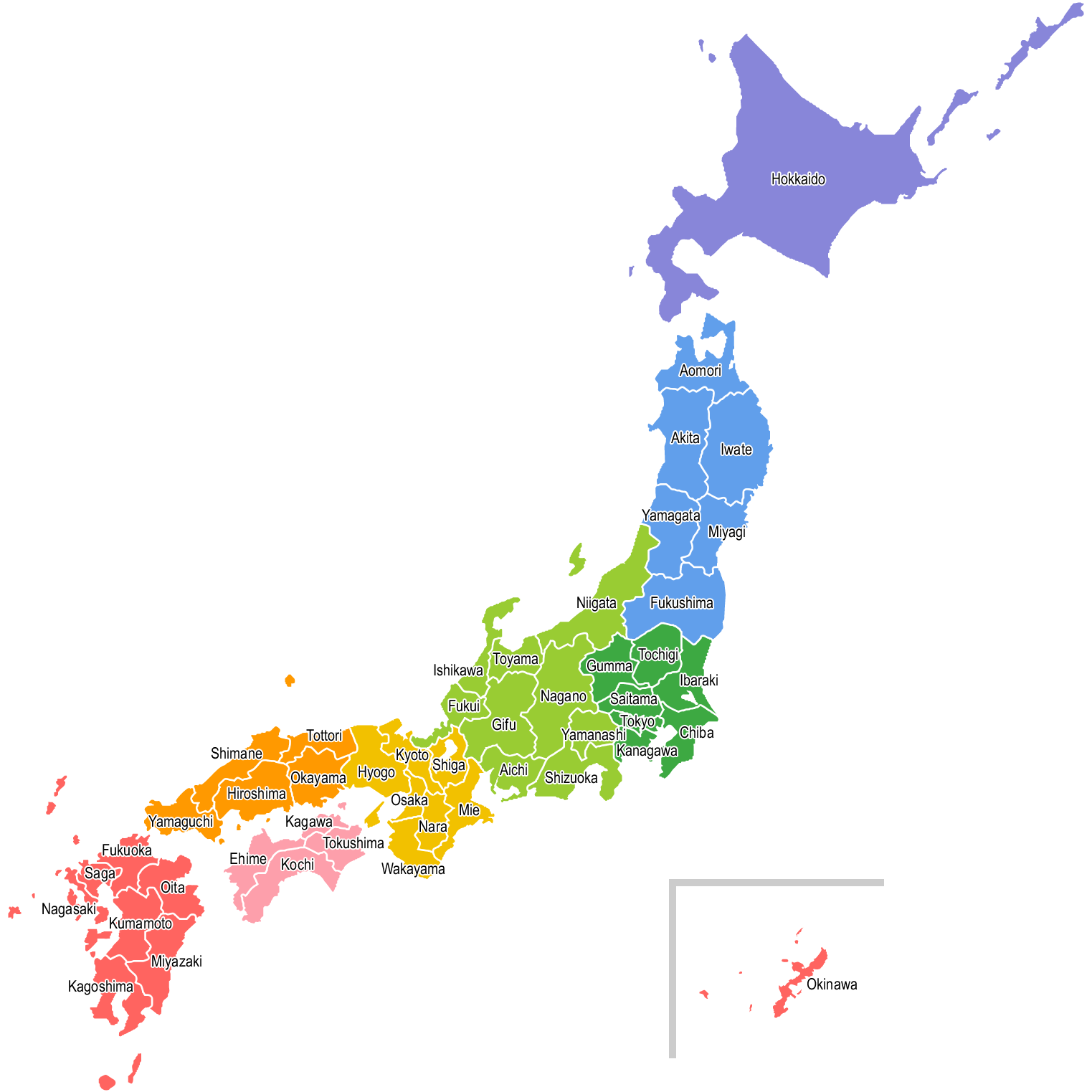 Purpose
Japan is composed of 47 prefectures.
We investigate the degree of synchronization among these prefectures in Japan.
TOKYO
KYOTO
5
Data
Indices of industrial production (IIP) of 47 prefectures
1978.1-2018.8, Monthly data, 2010=100
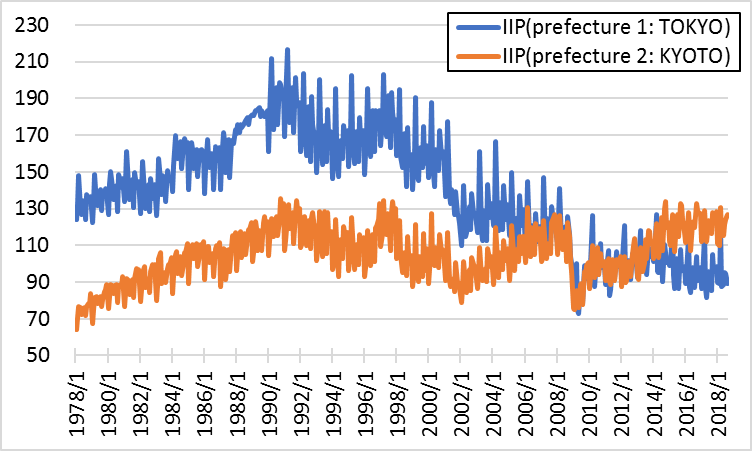 6
Hypothesis
During economic expansion period 
Fluctuations in production of regions tend to synchronize weakly.

During economic contraction period
Fluctuations in production of regions tend to synchronize strongly.

The hypothesis comes from our previous study.
Esashi ,Onozaki and Saiki (in preparation)
7
Phase
A phase can be defined as an angle formed by the horizontal axis and the 2-D data. 
In order to capture synchronization, we use the notion of phase.
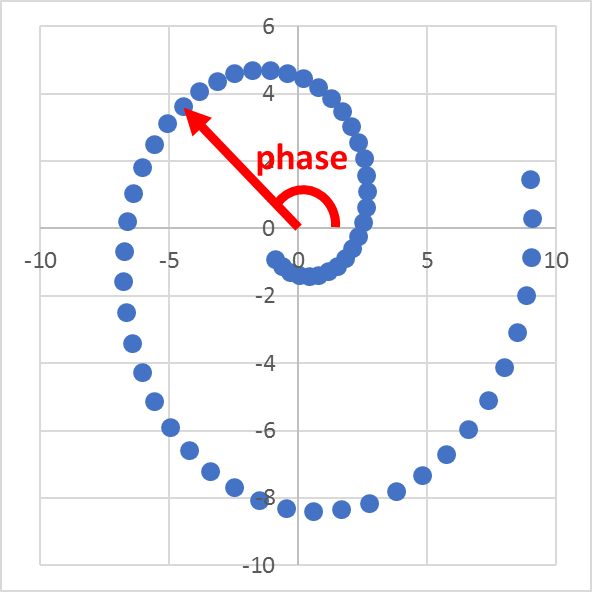 8
How to define a phase?
We say that two time series synchronize when the phase difference is constant in time.
　　　⇓
To measure the phase difference, we need to define a phase.
　　　⇓
We apply the Hilbert transform to an original 1-D data to create 2-D time series.
9
Hilbert transform
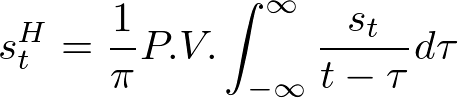 10
Hilbert transform
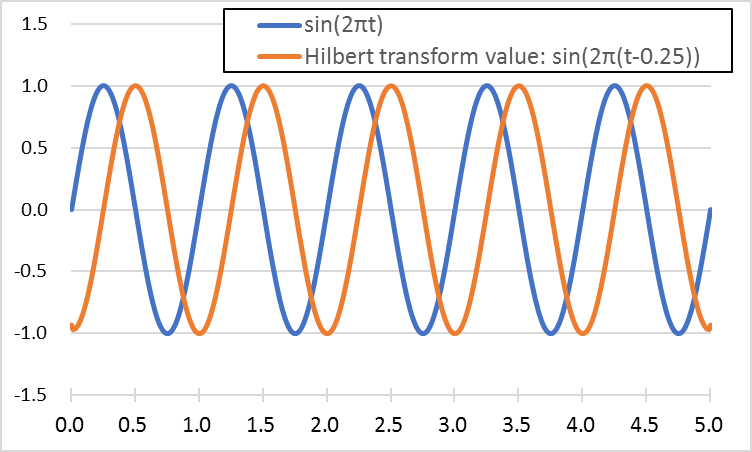 11
Instantaneous phase
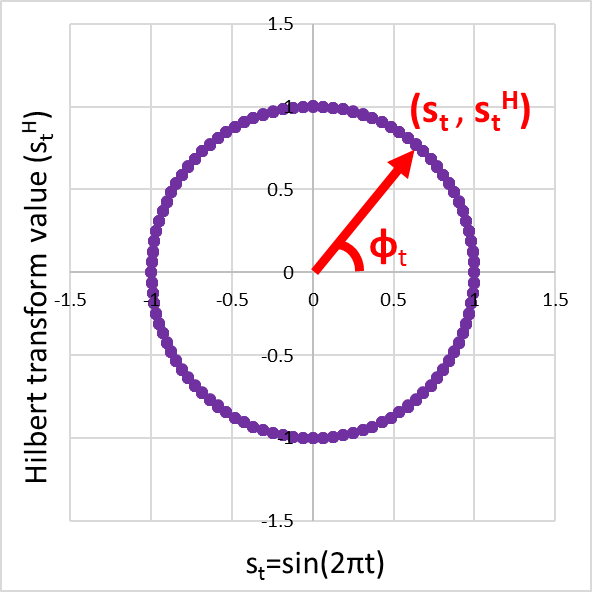 12
Phase difference analysis
13
Choice of frequency band from the power spectrum
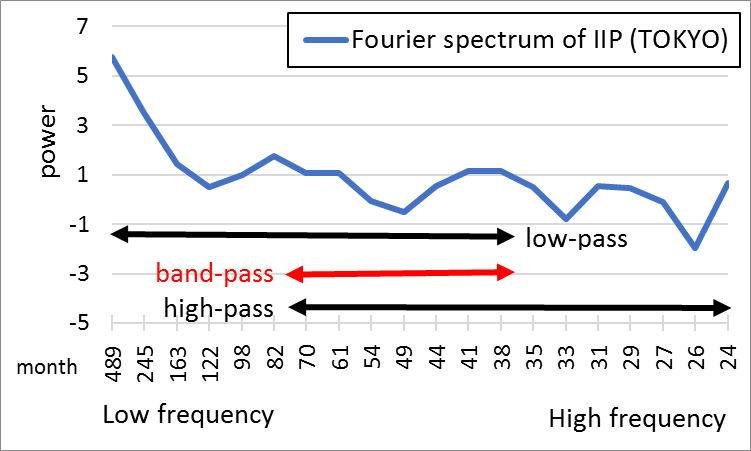 14
Band-pass filter
The band used in this study refers to the length of Japanese business cycle determined by the Japanese Cabinet Office.
Band-pass filtered IIP data (from 35 to 81 months)
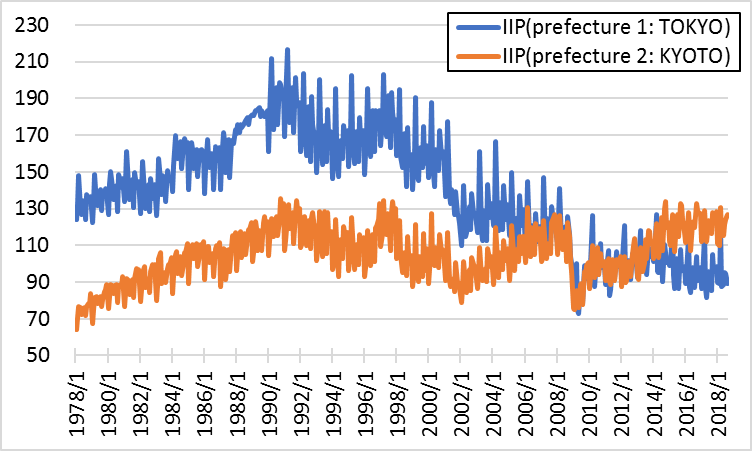 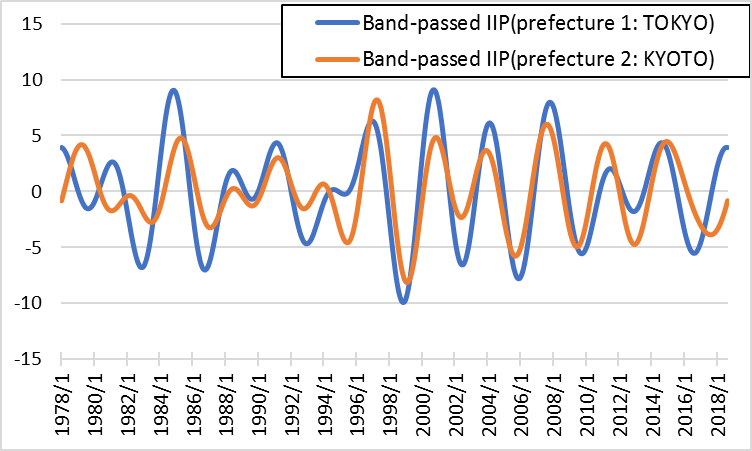 Band-pass filter
15
Instantaneous phase
2-D data of band-pass filtered IIP data
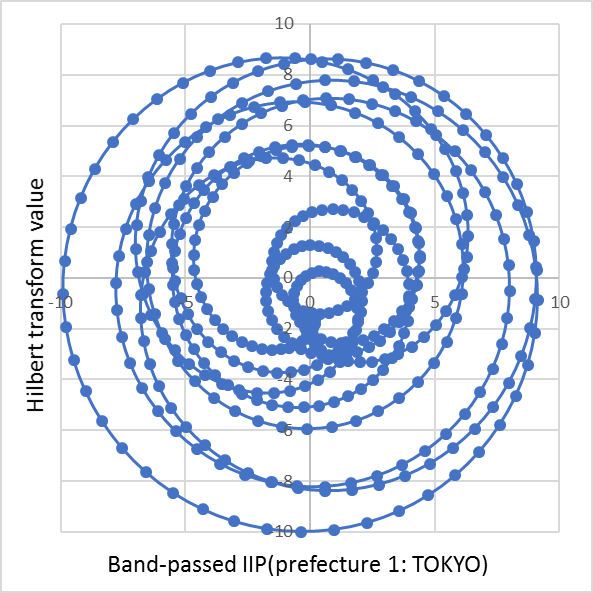 TOKYO
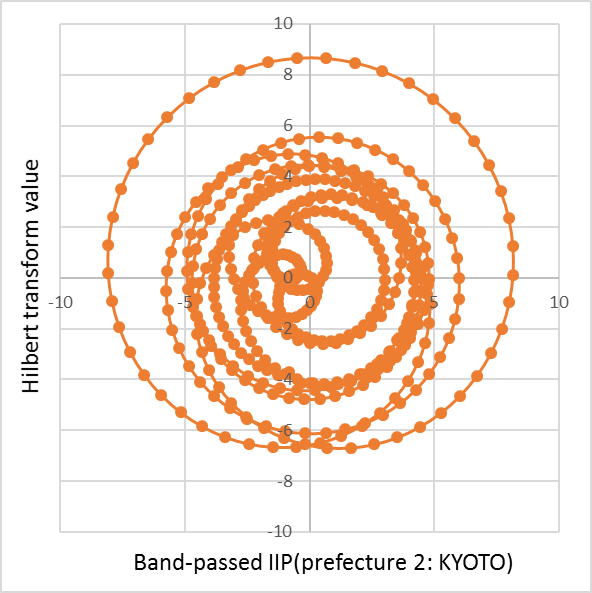 KYOTO
16
Instantaneous phase
2-D data of band-pass filtered IIP data from January 2001 to July 2004.
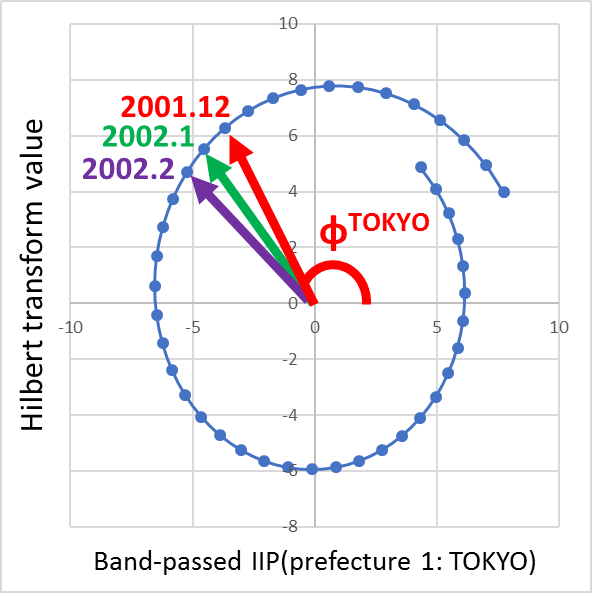 TOKYO
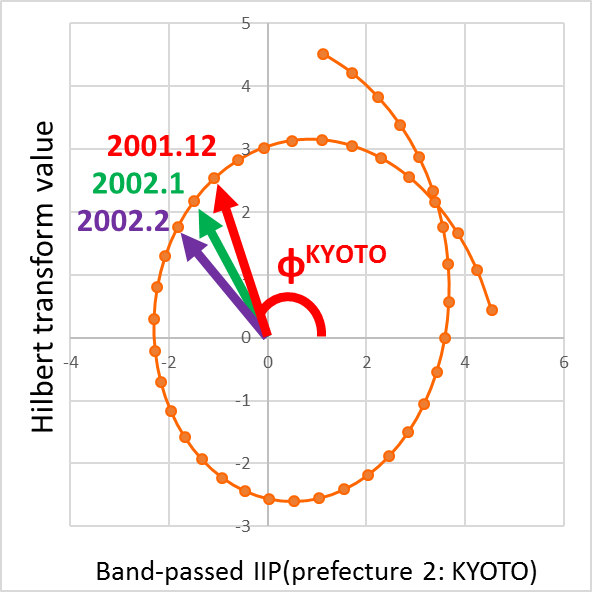 KYOTO
17
Instantaneous phase
Instantaneous phase of IIP data
The phase difference of two time series is constant in some intervals.(red)→Tokyo and Kyoto economies synchronize in these intervals.
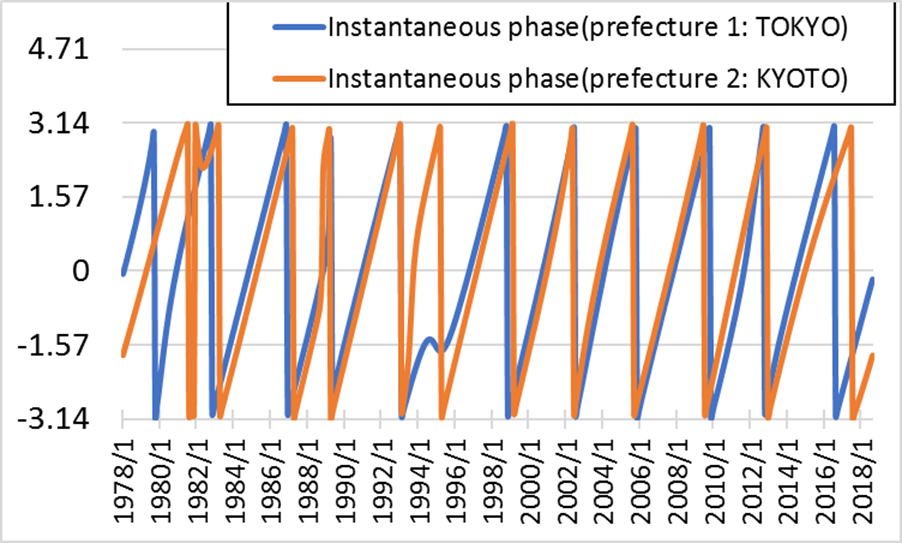 18
Phase difference (Tokyo and Kyoto)
The phase difference between Tokyo and Kyoto IIPs.
In flat periods(red), IIPs of Tokyo and Kyoto synchronize.
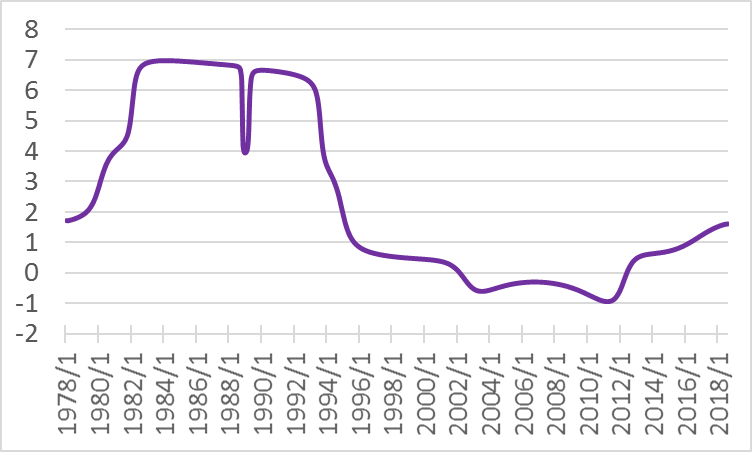 19
Phase difference analysis
20
Rosenblum et al. (2001)
21
Phase difference and synchronization index
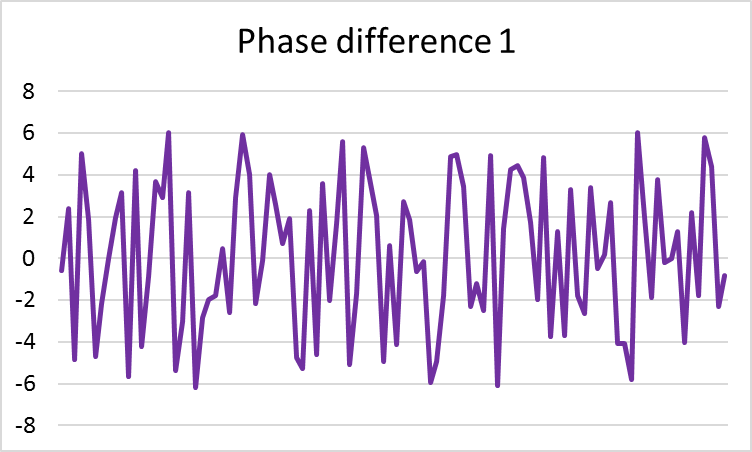 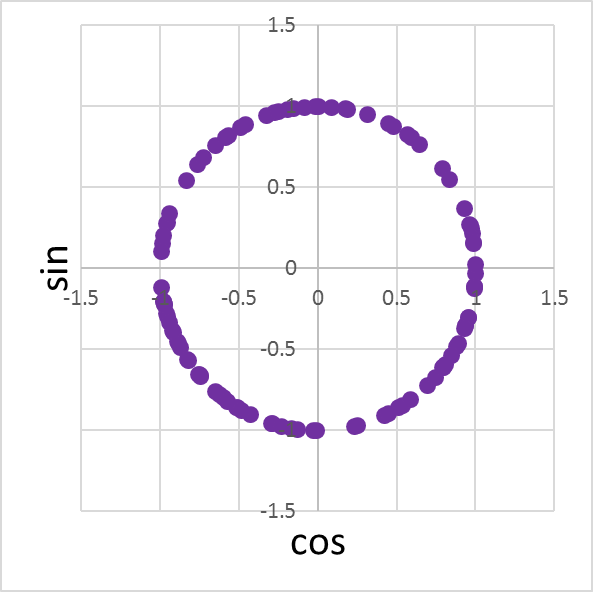 synchronization index = 0.01
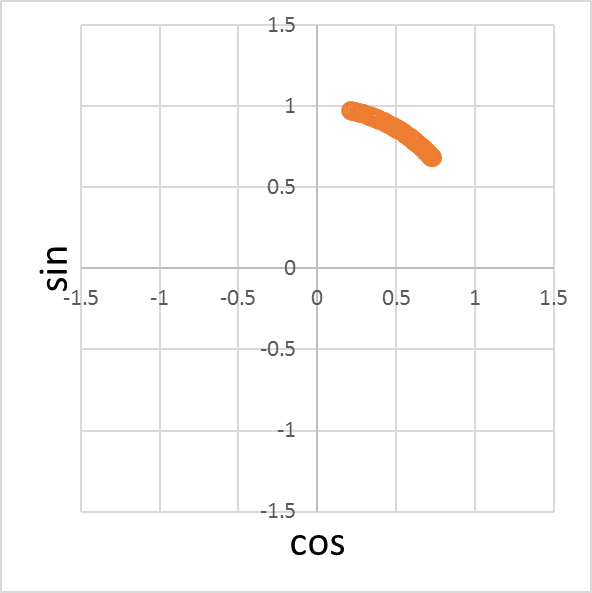 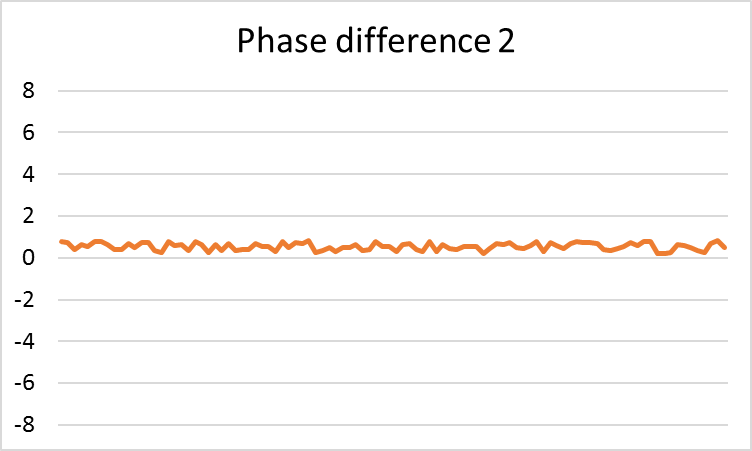 synchronization index = 0.97
22
Synchronization index
Synchronization index between Tokyo and Kyoto.
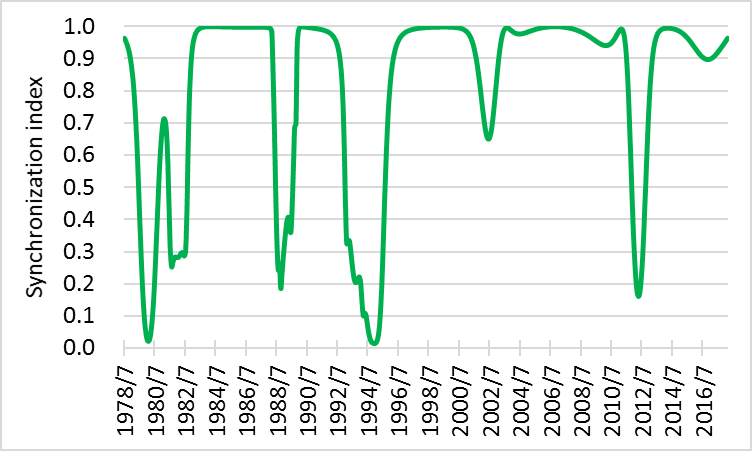 23
Synchronization index
When the synchronization indices are close to 1, 
     the degree of synchronization is high.
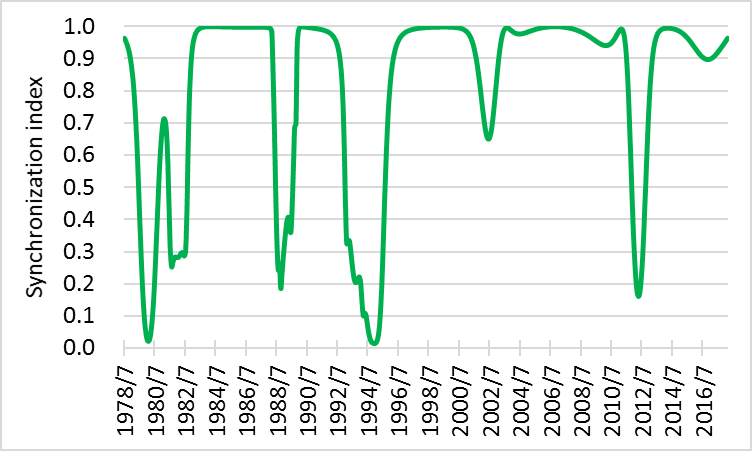 24
Synchronization index
When the synchronization indices are close to 0, 
     the degree of synchronization is low.
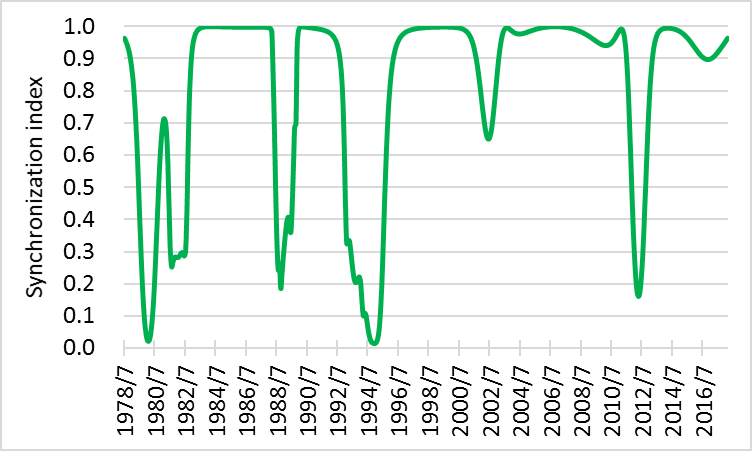 25
Business cycle and synchronization
We obtain 1081 (=47C2) synchronization indices between any combination of prefectures in Japan.

Plot the number out of 1081 at which the synchronization index ≥ c
(threshold : c = 0.5, 0.6, 0.7, 0.8, 0.9) 

During economic expansion period
→Fluctuations in production of regions tend to synchronize weakly. (⇔The number over the threshold is small.)

During economic contraction period
→Fluctuations in production of regions tend to synchronize strongly. (⇔The number over the threshold is large.)
26
Synchronization index ≥ c
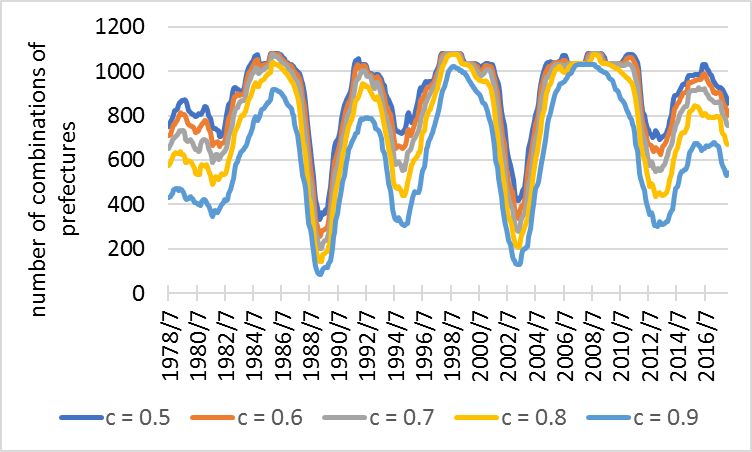 27
Synchronization index ≥ c
Blue intervals correspond to economic expansion periods.
The number over the threshold tends to be small.
→In these periods, IIP of prefectures desynchronize.(red)
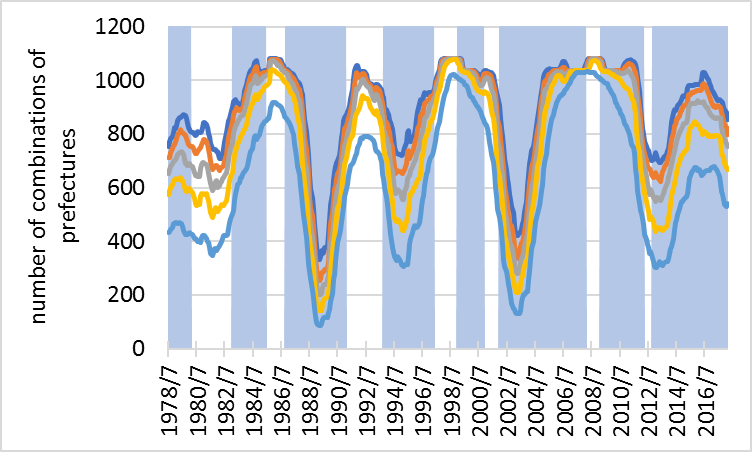 28
Synchronization index ≥ c
Orange intervals correspond to economic contraction periods.
The number over the threshold tends to be large.
→In these periods, IIP of prefectures synchronize.(red)
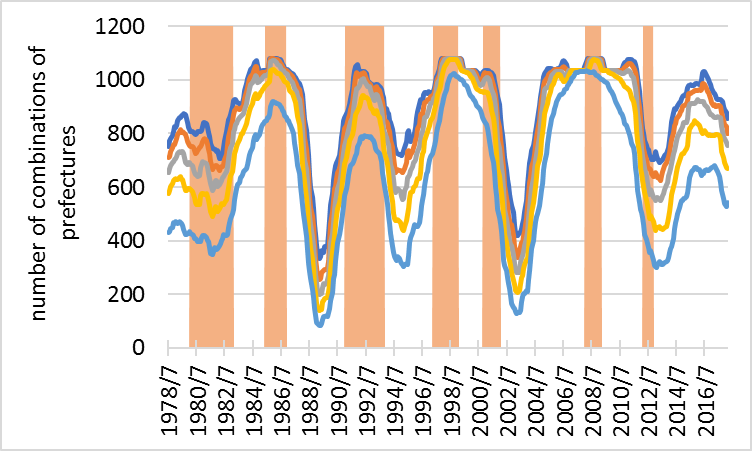 29
Conclusion
Synchronization of business fluctuations of regions is observed during economic contraction period.

Desynchronization of business fluctuations of regions is observed during economic expansion period.

These results are consistent with our previous study using the cross-wavelet transform.
30
References
Artis, M.J., Zhang, W., (1999). Further evidence on the international business cycleand the ERM: is there a European business cycle? Oxf. Econ. Pap. 51, 120–132.
Esashi, K., Onozaki, T., Saiki, Y., & Sato, Y. (2018). Intermittent transition between synchronization and desynchronization in multi-regional business cycles. Structural Change and Economic Dynamics, 44, 68-76.
Hanus, L., Vacha, L., (2016). Business Cycle Synchronization within the EuropeanUnion: A Wavelet Cohesion Approach. arXiv:1506.03106 [q-fin.EC].
Ikeda, Y., Aoyama, H., Iyetomi, H., and Yoshikawa, H. (2013). Direct evidence for synchronization in Japanese business cycles. Evolutionary and Institutional Economics Review, 10(2), 315-327.
Imbs, J., (1999). Co-Fluctuations. Center for Economic Policy Research, DiscussionPaper No. 2267 (Revised 2003).
Ju, K., Zhou, D., Zhou, P., and Wu, J. (2014). Macroeconomic effects of oil price shocks in China: An empirical study based on Hilbert–Huang transform and event study. Applied Energy, 136, 1053-1066
Kichikawa, Y., Iyetomi, H., Aoyama, H., and Yoshikawa, H. (2018). Empirical Evidence for Collective Motion of Prices with Macroeconomic Indicators in Japan. RIETI Discussion Paper Series.
Pikovsky, A., Rosenblum, M., Kurths, J., & Kurths, J. (2003). Synchronization: a universal concept in nonlinear sciences (Vol. 12). Cambridge university press.
Rodriguez, E., George, N., Lachaux, J. P., Martinerie, J., Renault, B., & Varela, F. J. (1999). Perception's shadow: long-distance synchronization of human brain activity. Nature, 397(6718), 430. 
Rosenblum, M., Pikovsky, A., Kurths, J., Schäfer, C., and Tass, P. A. (2001). Phase synchronization: from theory to data analysis. In Handbook of biological physics (Vol. 4, pp. 279-321). North-Holland.
Savva, C.S., Neanidis, K.C., Osborn, D.R., (2010). Business cycle synchronization of theeuro area with the new and negotiating member countries. Int. J. Finance Econ.15, 288–306. 
Selover, D.D., Jensen, R.V., (1999). ‘Mode-locking’ and international business cycletransmission. J. Econ. Dyn. Control 23, 591–618.
Varela, F., Lachaux, J. P., Rodriguez, E., and Martinerie, J. (2001). The brainweb: phase synchronization and large-scale integration. Nature reviews neuroscience, 2(4), 229.
31
Comparison with correlation coefficient
The red line is the absolute value of correlation coefficient.
The green line is the synchronization index.
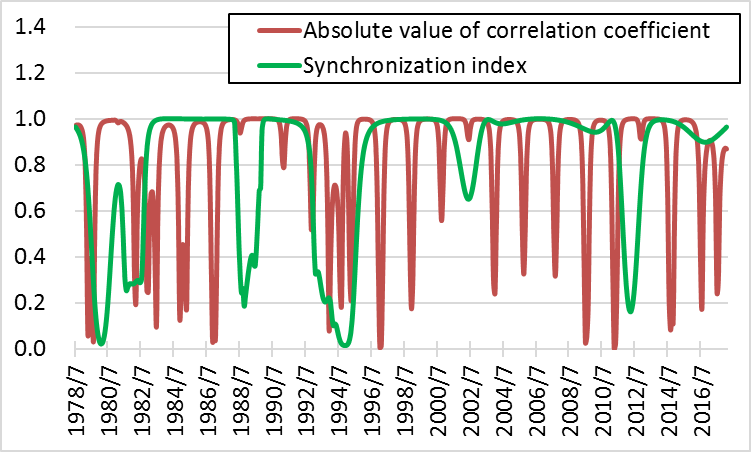 32
Unwrap Instantaneous phase
The instantaneous phase is difficult to use because it jumps at -π and π.
Use the unwrap instantaneous phase connected by -π and π.
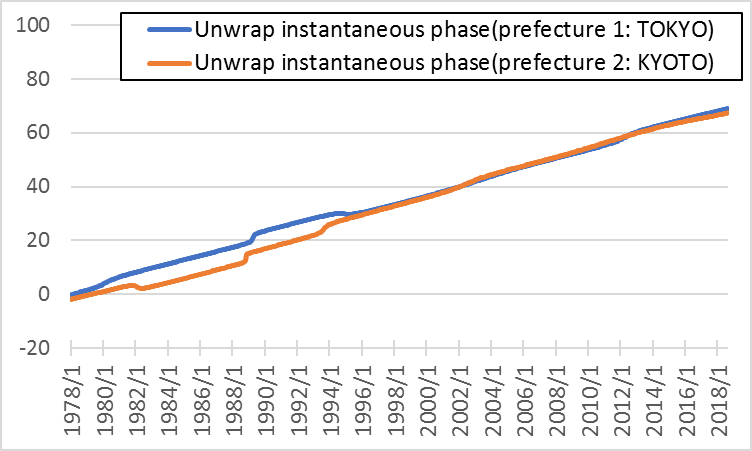 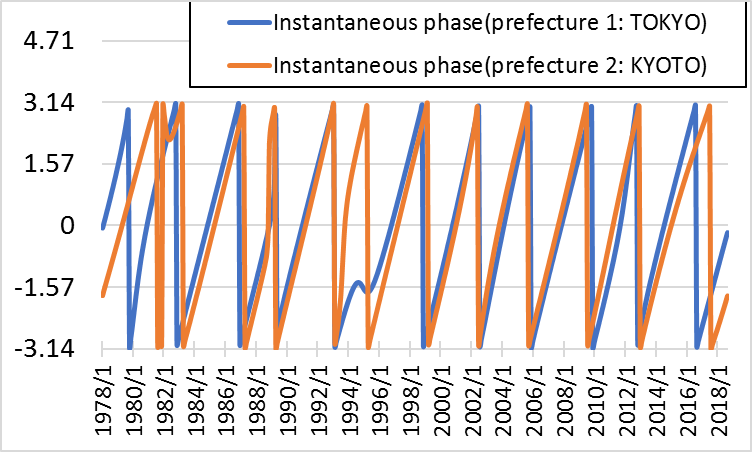 Unwrap
33
Instantaneous phase
34
Hilbert transform
35